Unit 5, Part 2 Notes – The Nervous System
AP Biology
Purpose of the Nervous System in Animals
To receive signals about environmental stimuli and coordinate a response to these stimuli
Two nerve cells (neurons) can communicate over a short distance called a synapse
Neuron Structure
Dendrites 
Cell body / soma
Axon and axon hillock  action potential
Axon terminals and neurotransmitters
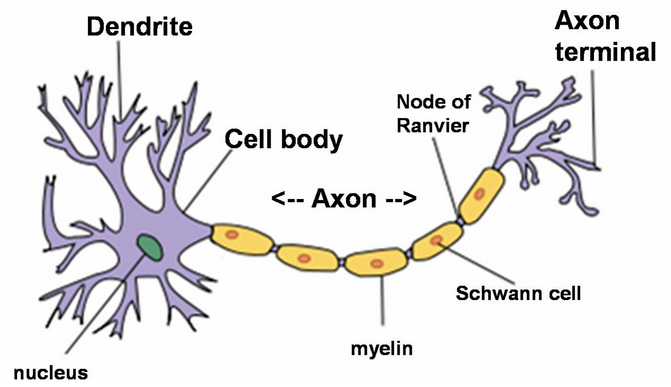 Schwann cells (myelin sheath) and Nodes of Ranvier  saltatory conduction
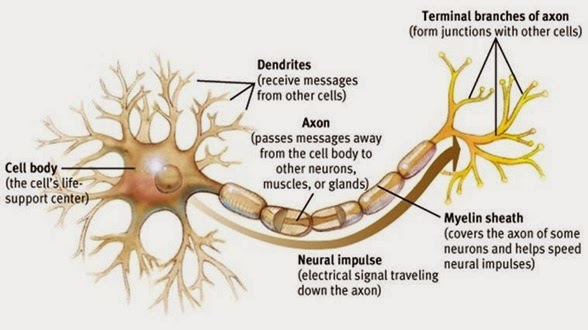 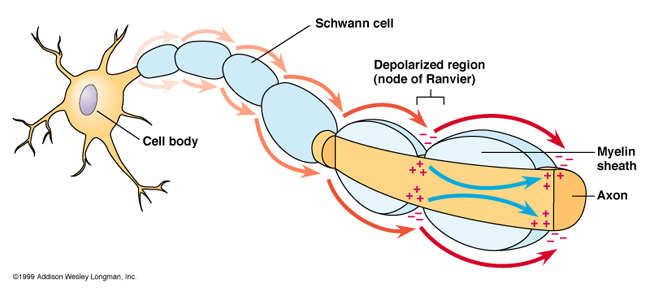 Sending a signal from one neuron to another
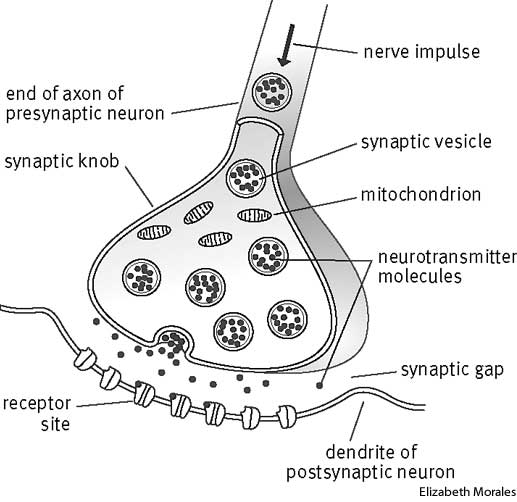 Pre-synaptic neuron
Post-synaptic neuron
Synapse / synaptic cleft
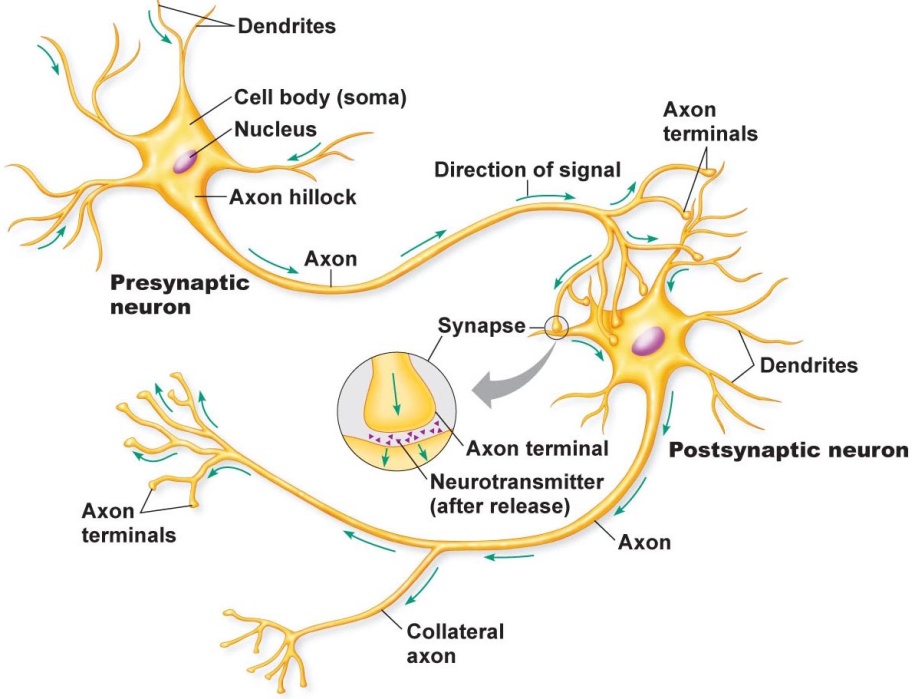 Major divisions of the nervous system in humans
Central nervous system (CNS) vs. peripheral nervous system (PNS)
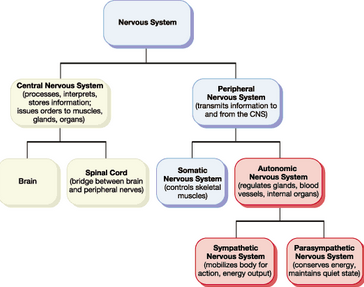 Types of Neurons
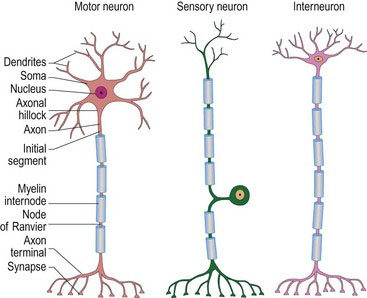 Sensory neurons
Interneurons
Motor neurons
Many interneurons have highly branched dendrites
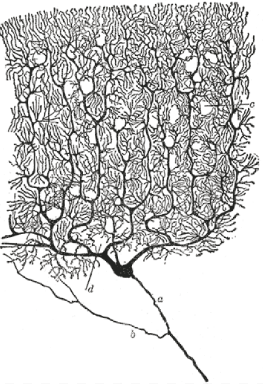 Reflex Arc
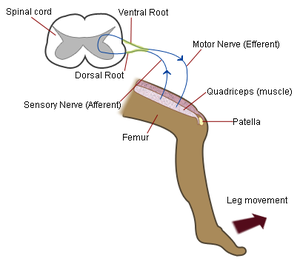 Bypasses the brain (faster) 
Monosynaptic reflex arc (ex: knee jerk reflex)
Polysynaptic reflex arc
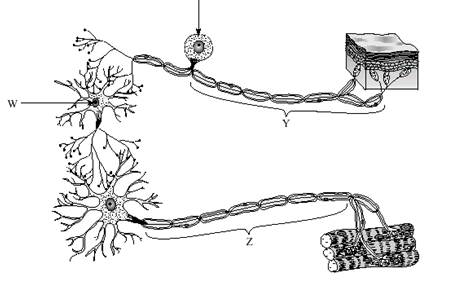 Polysynaptic reflex arc
Dorsal Root
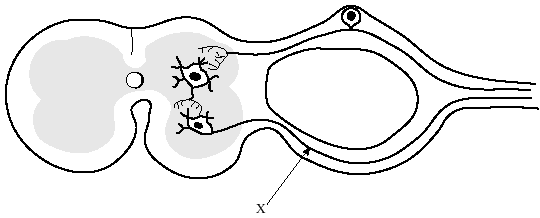 Spinal Cord
Most sensation/response pathways are not reflex arcs…
Most pathways involve the use of interneurons in the brain
Sensory receptor cell  sensory neuron  interneuron in spinal cord  interneurons in brain  interneuron in spinal cord  motor neuron  muscle cell
Types of ion channels involved in nerve signaling
Leaky ion channels
Ligand-gated ion channels (image)
Voltage-gated ion channels
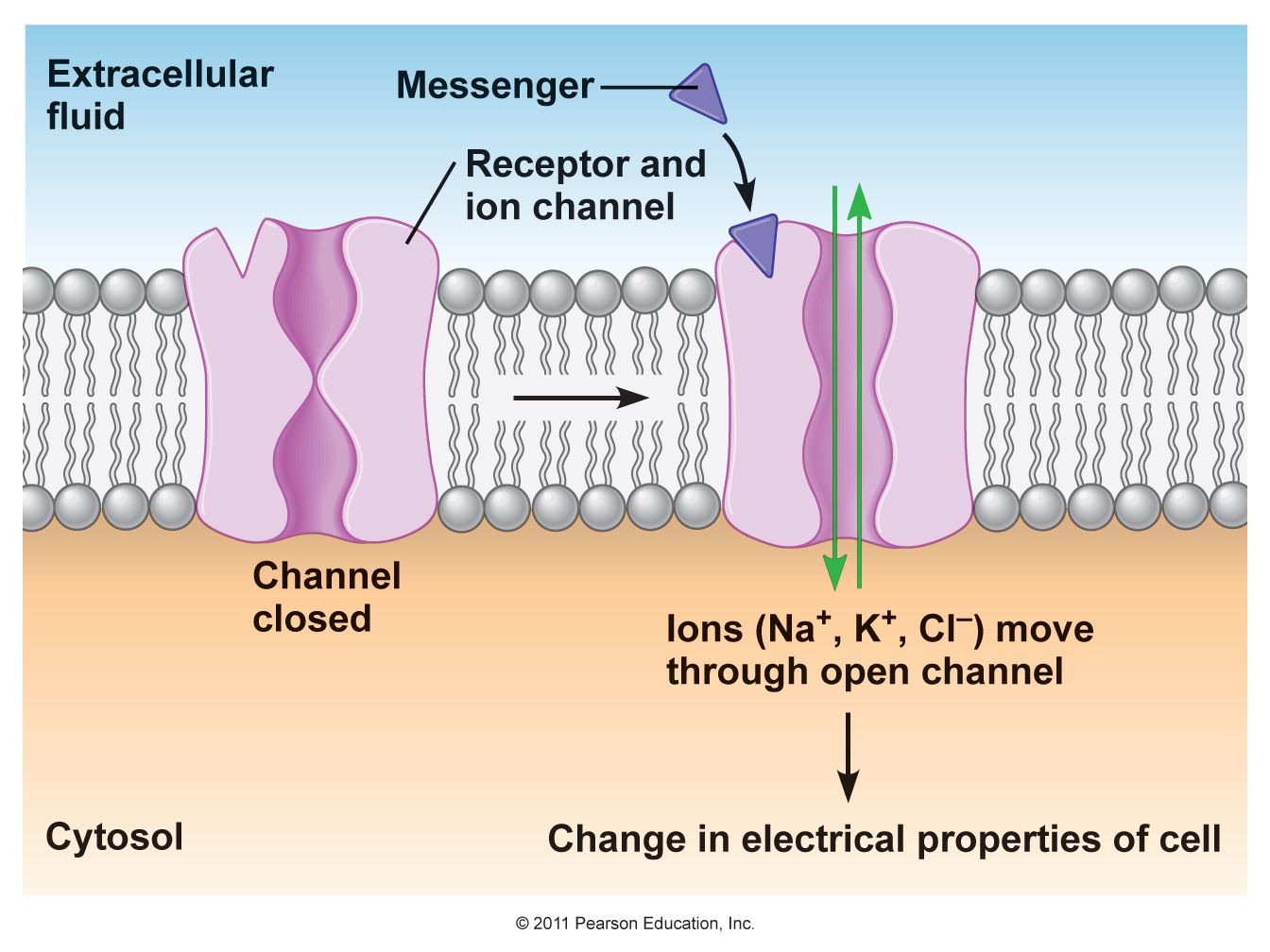 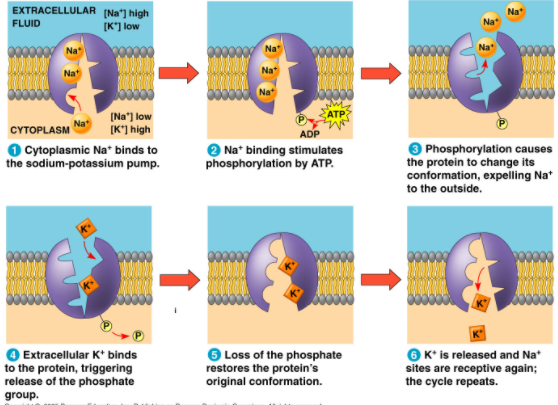 Nerve signals are the result of electrical currents sent down the length of a neuron

In a neuron at rest…
Na+/K+ pump ensures that there are more Na+ outside the cell and more K+ inside the cell
In a neuron at rest…
K+ tends to flow through leaky K+ channels from a high concentration inside the cell to a low concentration outside the cell
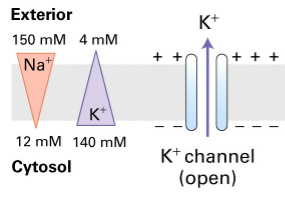 The cytoplasm has an overall negative charge compared to the extracellular solution for several reasons… 
The sodium/potassium pump moves more Na+ out of the cell than it moves K+ into the cell
K+ exits the cell through the leaky K+ channels
There are large negatively-charged proteins inside the neuron’s cytoplasm. 

-70 mV = resting potential of nerve cell
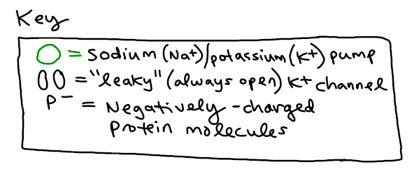 inside charge:
outside
axon (cytoplasm)
outside
 charge:
outside
Measuring membrane potential
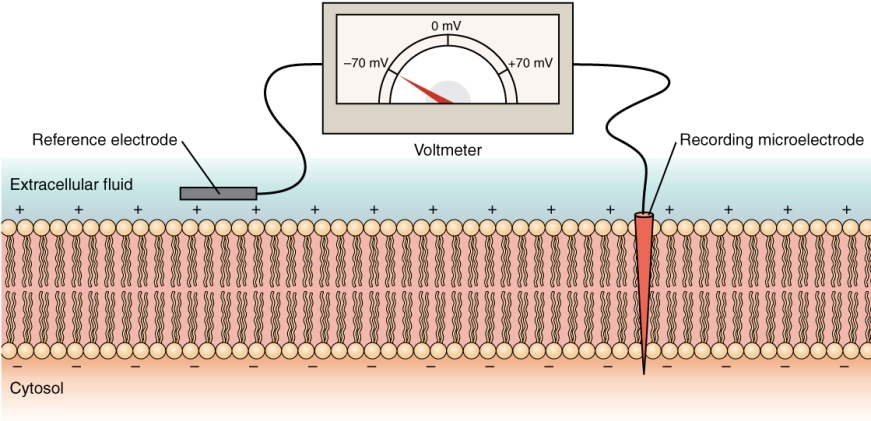 Action potential sent from axon hillock away from the cell body towards the axon terminals in response to a stimulus detected by the dendrites that causes positive charge to be brought into the cell (called depolarization because it moves the voltage closer to 0 mV from -70 mV)
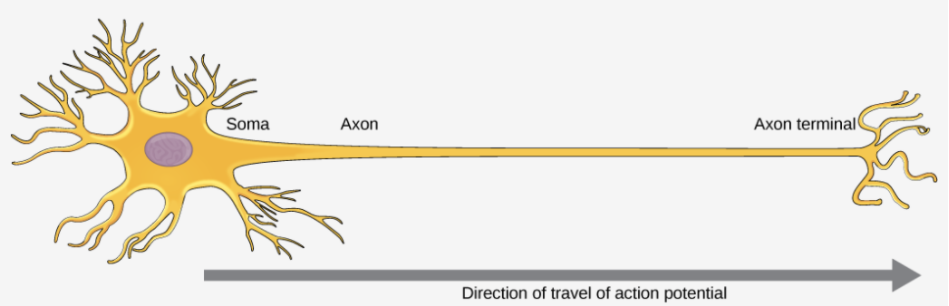 Stimulus  threshold potential = -55 mV (causes an action potential to begin) 
All-or-None Principle
CAN increase frequency of action potential (but not amplitude)
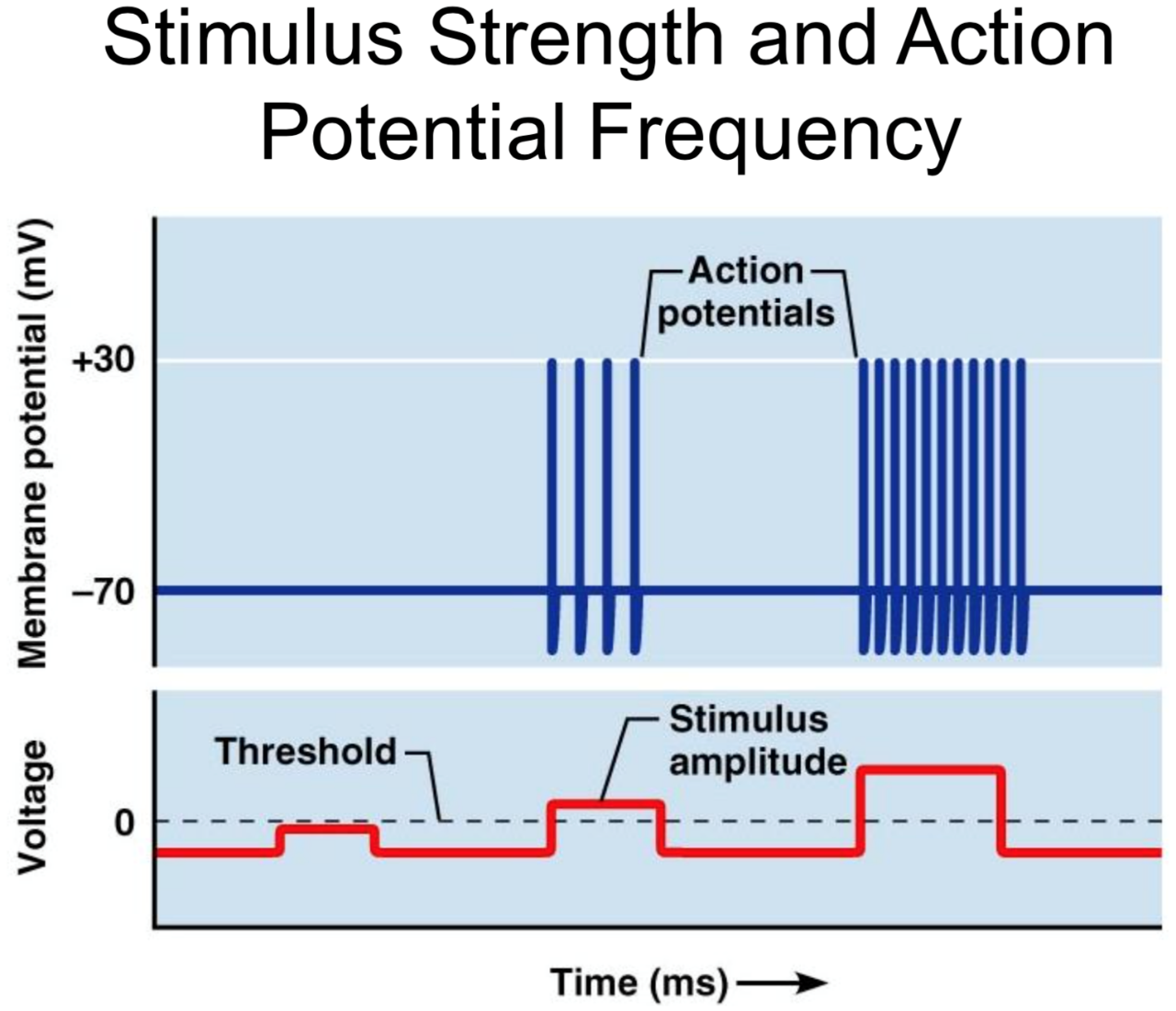 Threshold
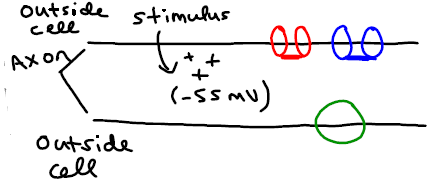 Threshold
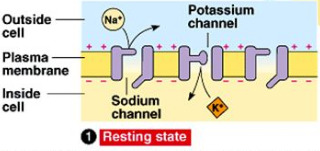 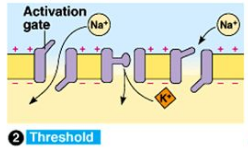 Depolarization
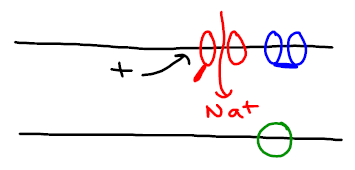 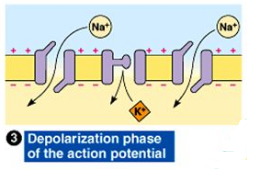 Repolarization
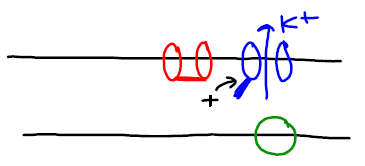 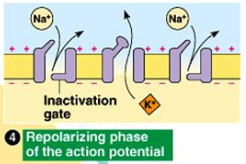 Hyperpolarization / Undershoot
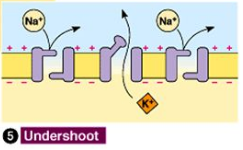 Back to Resting State
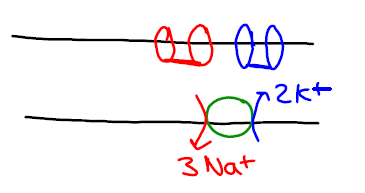 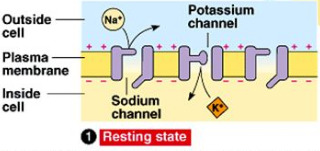 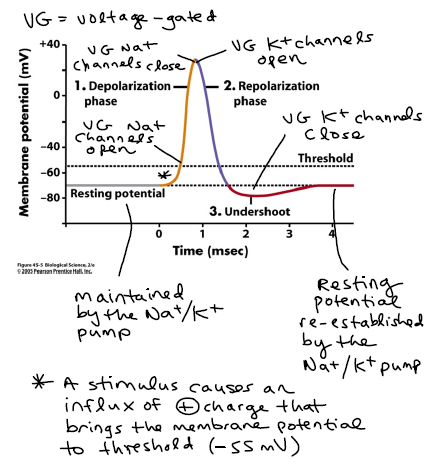 Movement of action potential down a neuron and the refractory period
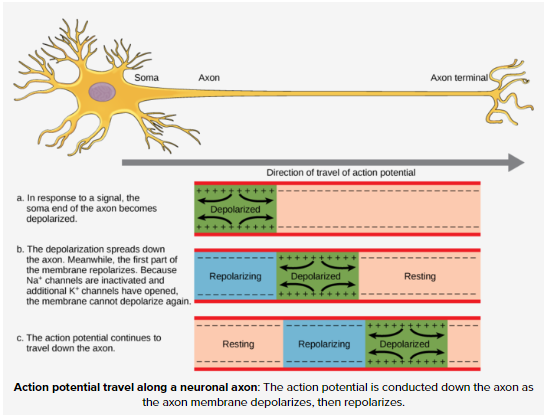 Signaling from one neuron to another
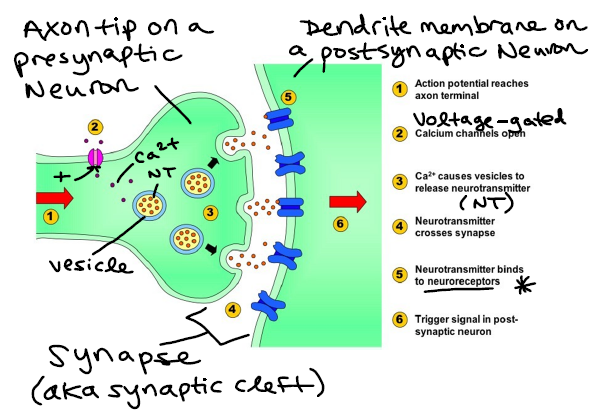 Synaptic Vesicle
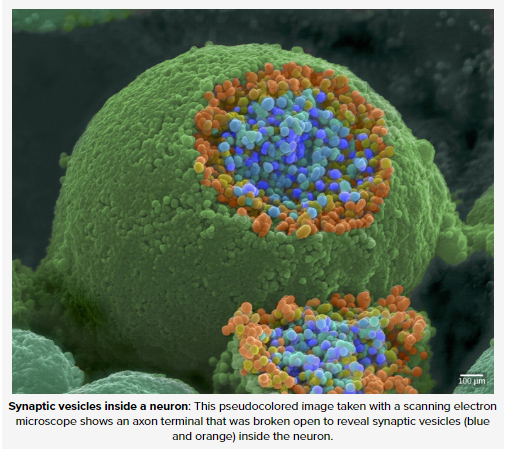 Excitatory post-synaptic potential (EPSP) – 
	example neurotransmitter: glutamate
Inhibitory post-synaptic potential (IPSP) 
	example neurotransmitter: GABA
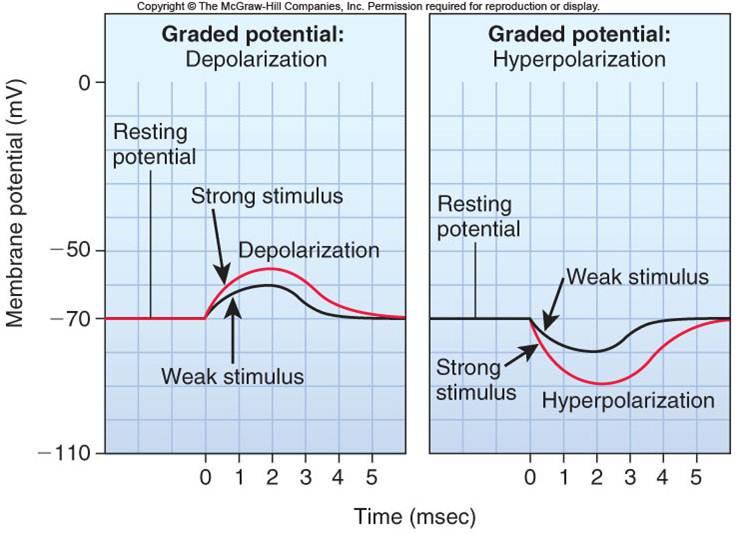 Multiple pre-synaptic inputs may be needed to bring the post-synaptic cell to threshold
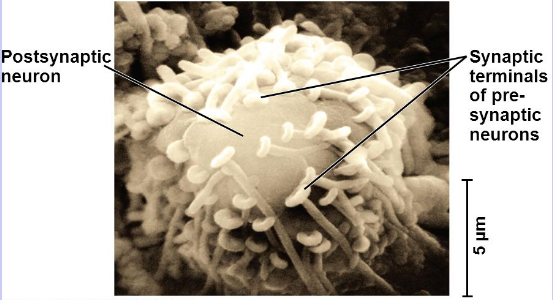 End of synaptic transmission
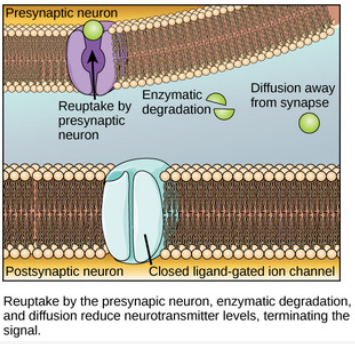 Spatial Summation of Pre-synaptic Inputs
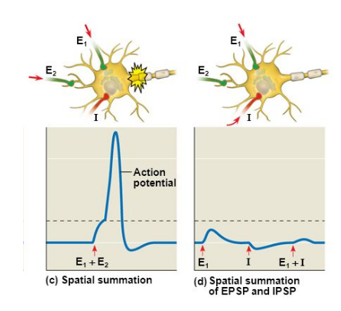 Temporal Summation of Pre-synaptic inputs
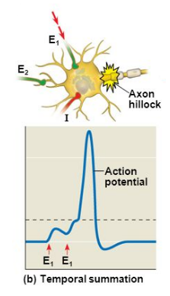 Neurotransmitters with Opposing Effects in the Body
Effect of caffeine on the nervous system
Video
Different parts of the brain control different activities
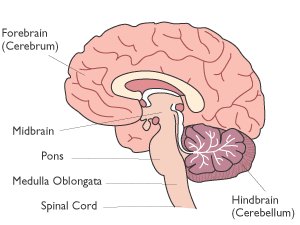 Different parts of the brain control different activities
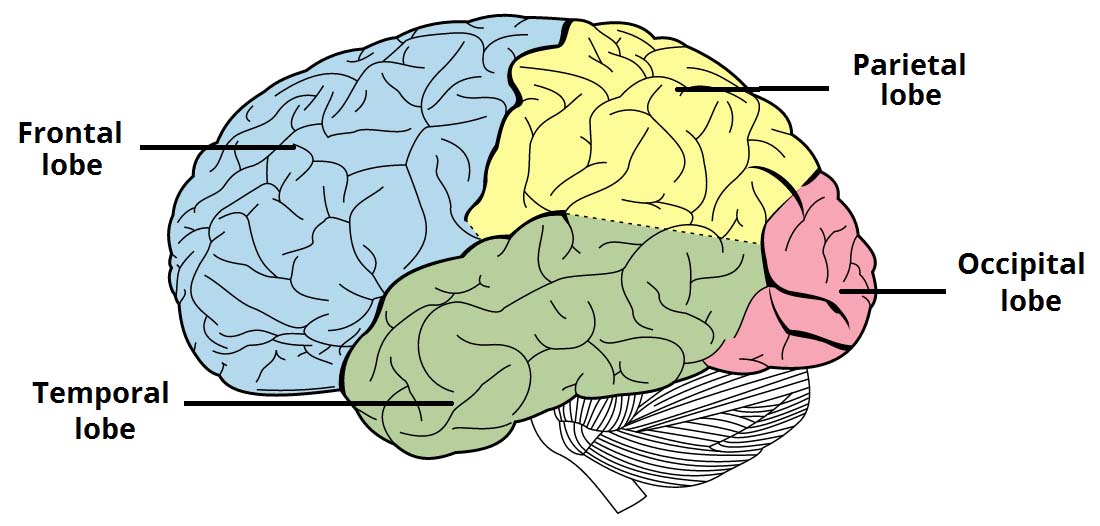 Communication between the right and left hemispheres of the brain
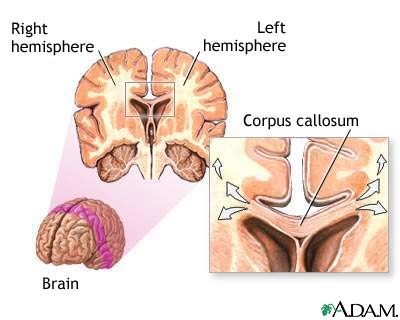